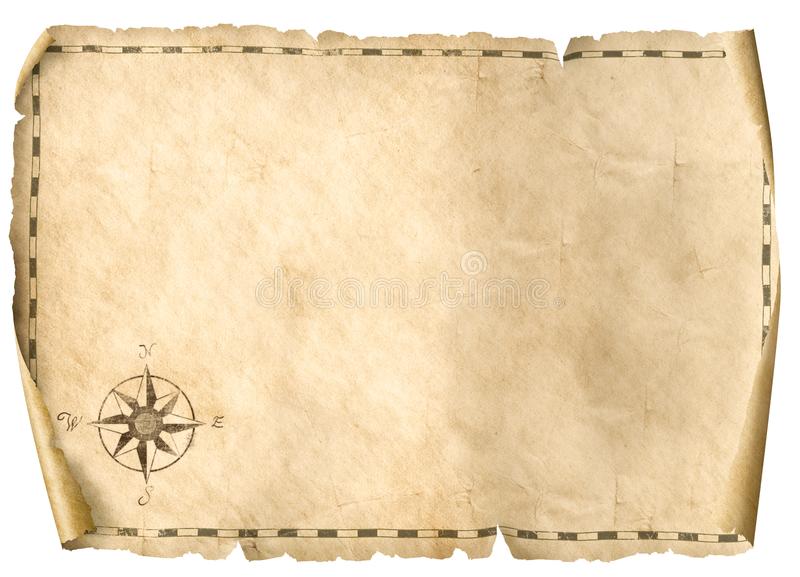 HO
Exploring the Old Testament: 
A Biblical Survey

First Presbyterian Church of Tallahassee
Wednesdays 5:45-6:45 p.m.
Rev. Margaret Fox
[Speaker Notes: Pause screen share, welcome class, pray]
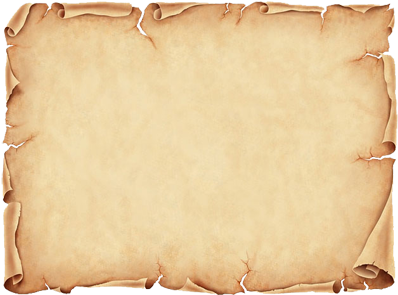 Prayer for illumination

Jan Bush
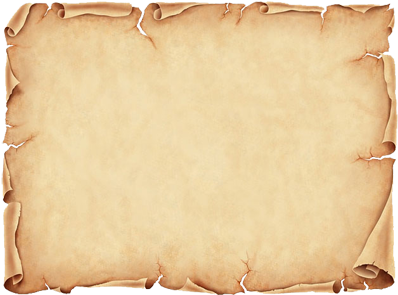 Today’s Class

The Minor Prophets
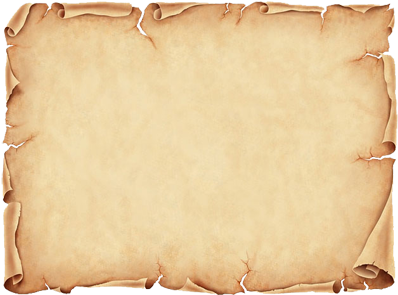 What’s new?
Who is God?
Creator, covenant maker, warrior… lawgiver, commander, enforcer, tactician & general, rescuer/punisher, fertility specialist, ark-dweller, kingmaker & king un-maker, dynasty founder, resident of Jerusalem, forgiver & enforcer, restorer of fortunes, divine speaker, vision caster & performance artist, client/attorney/judge
Who is Israel?
Family lineage, slaves, fugitives, covenant people, soldiers & settlers, apostates and tribal lords, open and accepting people, proto-monarchy, monarchy, divided monarchy, people in exile, people returning and rebuilding, people accused & consoled, defendant
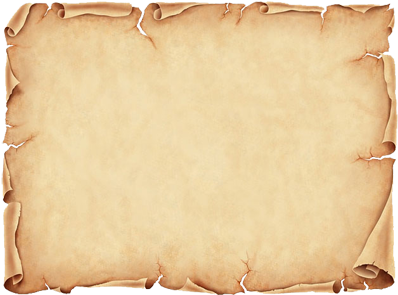 Minor prophets

Minor in length, not importance
Hebrew: “the twelve”
All fit on one scroll

Amos, Hosea & Micah—among the earliest
Invention of literary prophetic form
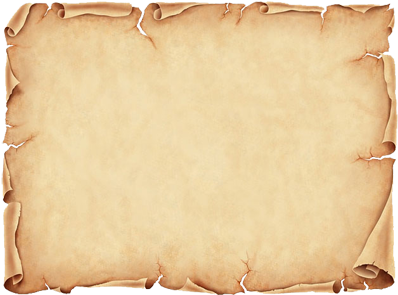 Amos

Time: ~788-747 (reign of Jerobaom II)
Came from: Judah (small town Tekoa)
Preached to: Israel
Bio: shepherd; dresser of sycamore trees
Context: prosperous, expansive reign of Jeroboam II
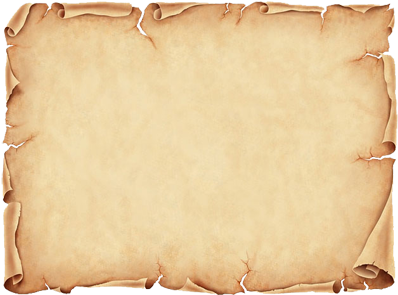 Hosea

Time: ~750-720
Came from: Israel
Preached to: Israel (w/later Judean editor)
Bio: not much given—maybe married Gomer?
Context: end of Jeroboam’s reign (747); rise of Tilgath-pilesar III (745)
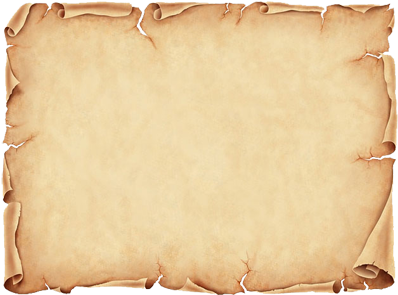 Micah

Time: 759-687 (Jotham, Ahaz, Hezekiah)
Came from: Judah
Preached to: Israel and Judah
Bio: from Moresheth-gath
Context: Fall of Samaria (722); invasion of Sennacharib (701)
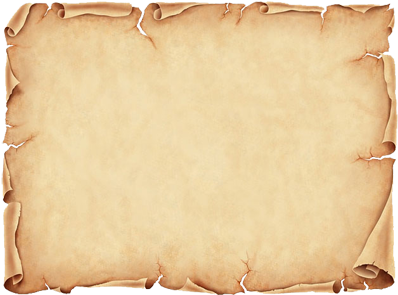 Homework

What were the specific charges of each prophet’s indictment?
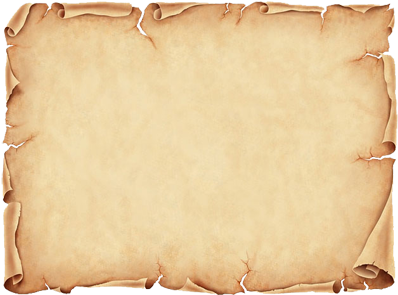 Amos

Charges: 
Selling righteousness, trampling poor
Failure to heed God’s warnings
Empty worship
Conspicuous consumption
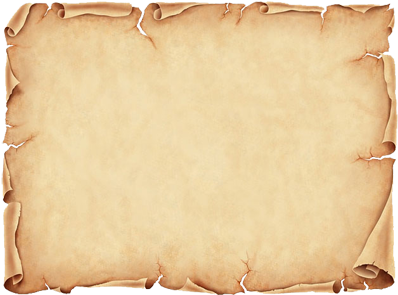 Hosea

Charges:
Sexual infidelity (metaphor)
Breach of covenant
no faithfulness/loyalty (hesed)
No knowledge of God
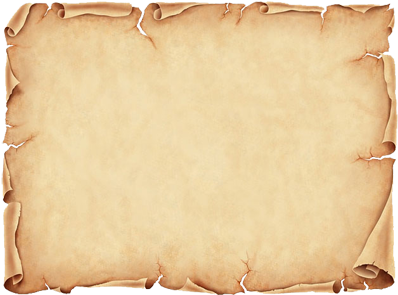 Micah

Charges:
Economic: land barons
Political: rulers and judges
Religious: false prophets & diviners
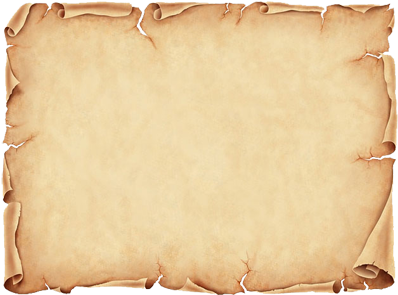 Amos – literary features

Oracles
Lamentation
Visions
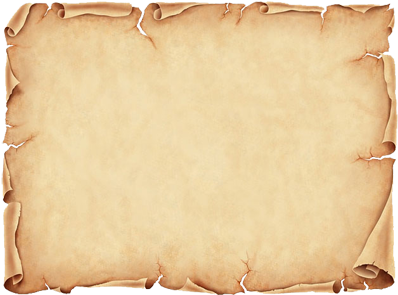 Amos – literary features

Repetition:
“for three transgressions of Judah and for four, I will not revoke the punishment…”
“I gave you, I struck you, I sent you, etc. … yet you did not return to me…”
“Seek the Lord and live…”
“Alas for…”
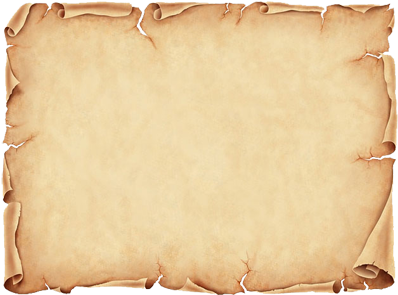 Hosea – literary features

Extended metaphors, especially family/relational ones
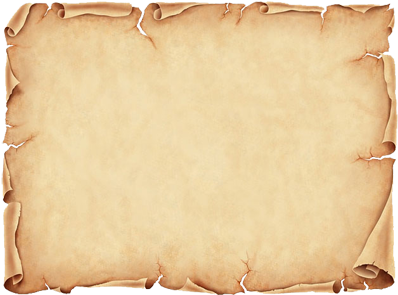 Micah – literary features

Lawsuit
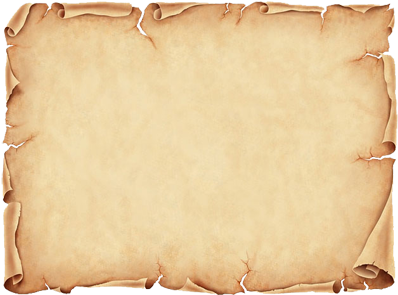 Moving Forward

Assignment for next time: 
Indictment metaphor: draft each prophet’s charges against Isr./Judah

Opening prayer for next time: Anna Jordan

Music director interviews